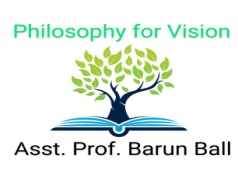 Purusartha
An introduction
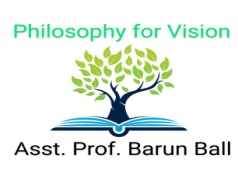 Purusartha
Purushartha is a Sanskrit word that can be translated as the "object of human pursuit” or “goals of man.”
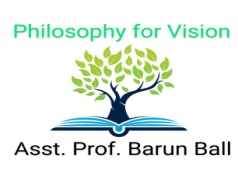 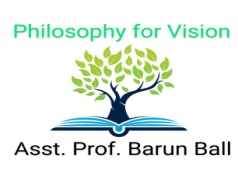 The term is derived from the Sanskrit, purusha, meaning "person," and artha, meaning "purpose.“
Therefore purusartha means “purpose of life.”
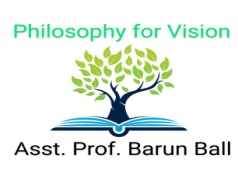 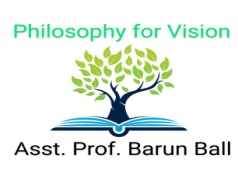 All four Purusarthas are important, but in cases of conflict, Dharma is considered more important than Artha or Kama in Hindu philosophy.
 Moksha is considered the ultimate ideal of human life.
 At the same time, this is not a consensus among all Hindus, and many have different interpretations of the hierarchy, and even as to whether one should exist.
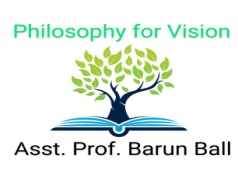 Degree of purusarthas
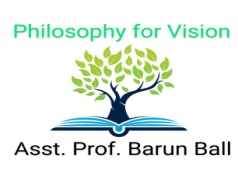 Dharma
Dharma means truth, the right way of living, and human behaviors considered necessary for the order of things in the world. 
On a grander scale, it refers to the cosmic law or rules that created the Universe from chaos.
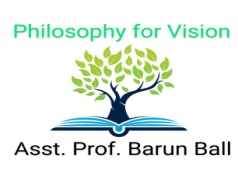 Dharma is considered the first of the Purusharthas because without it, Artha and Kama can easily become self-destructive.
 However, Artha and Kama, when balanced, also serve to support your Dharmic Path and eventually your outward Dharma leads you to inner Moksha. 
Ultimately, Dharma leads you to remember who you really are.
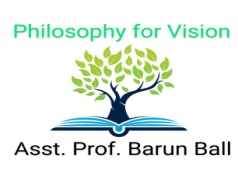 The Bhagavad Gita also says, “Better your own Dharma though imperfect than the Dharma of another done perfectly.” 
This means that you need to find your own truth and even though you may make mistakes along the way, this is still preferable to trying to copy others.
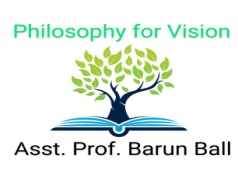 Classification of dharma
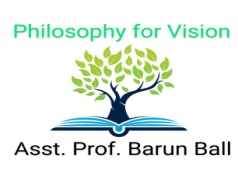 Sadharana Dharma
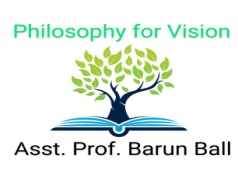 Sadharana dharma
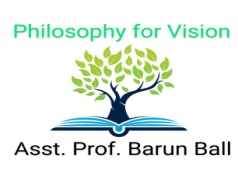 Vises dharma
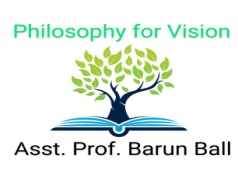 Barna dharma
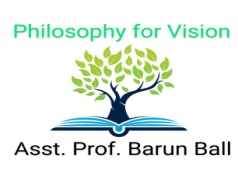 Ashrama dharma
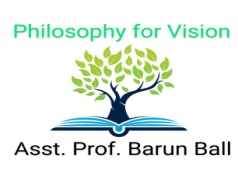 Thank you